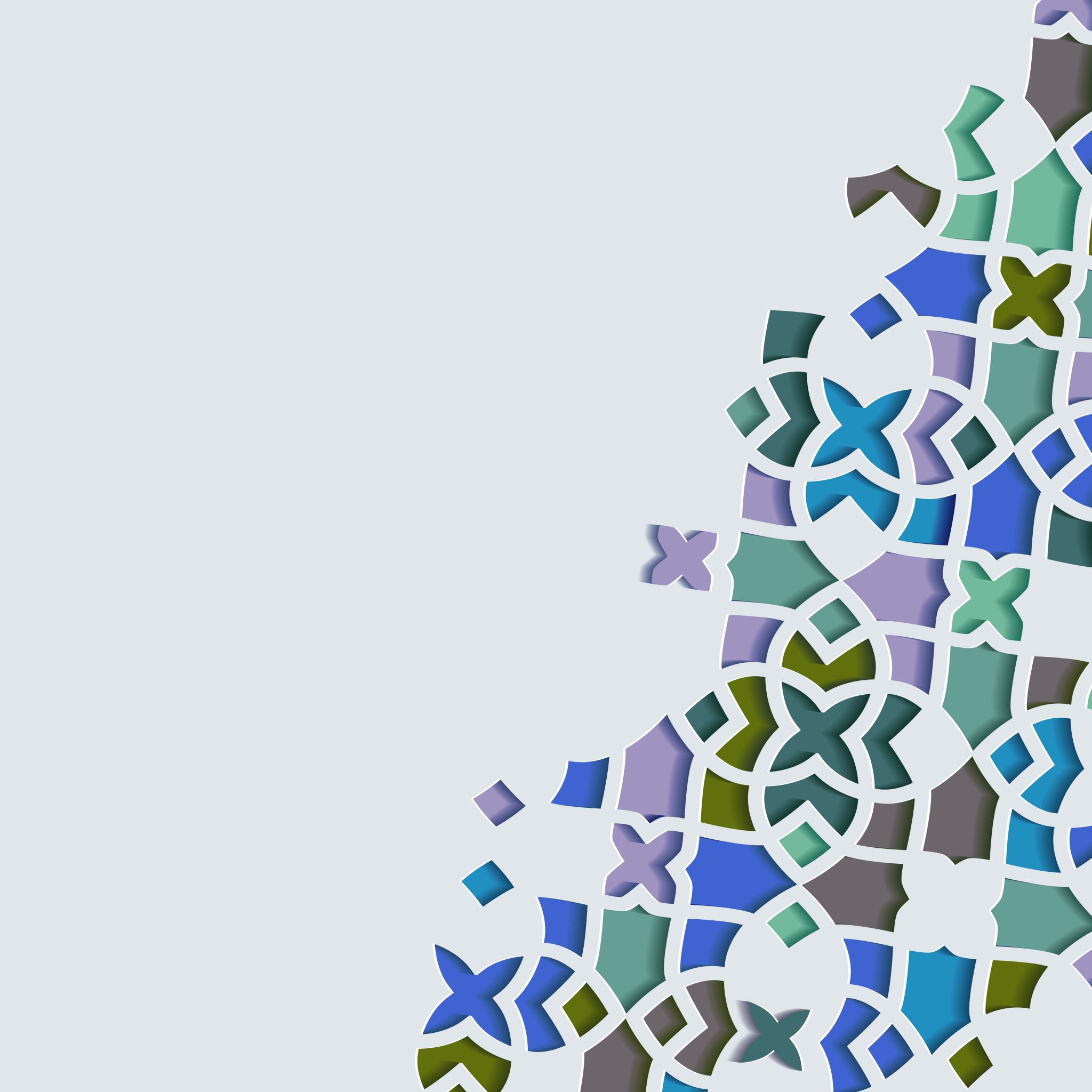 L’identità missionaria della Chiesa
1.La Pasqua e la missione della Chiesa
2. Modelli missionari nel Vaticano II
3. Il magistero di Papa Francesco
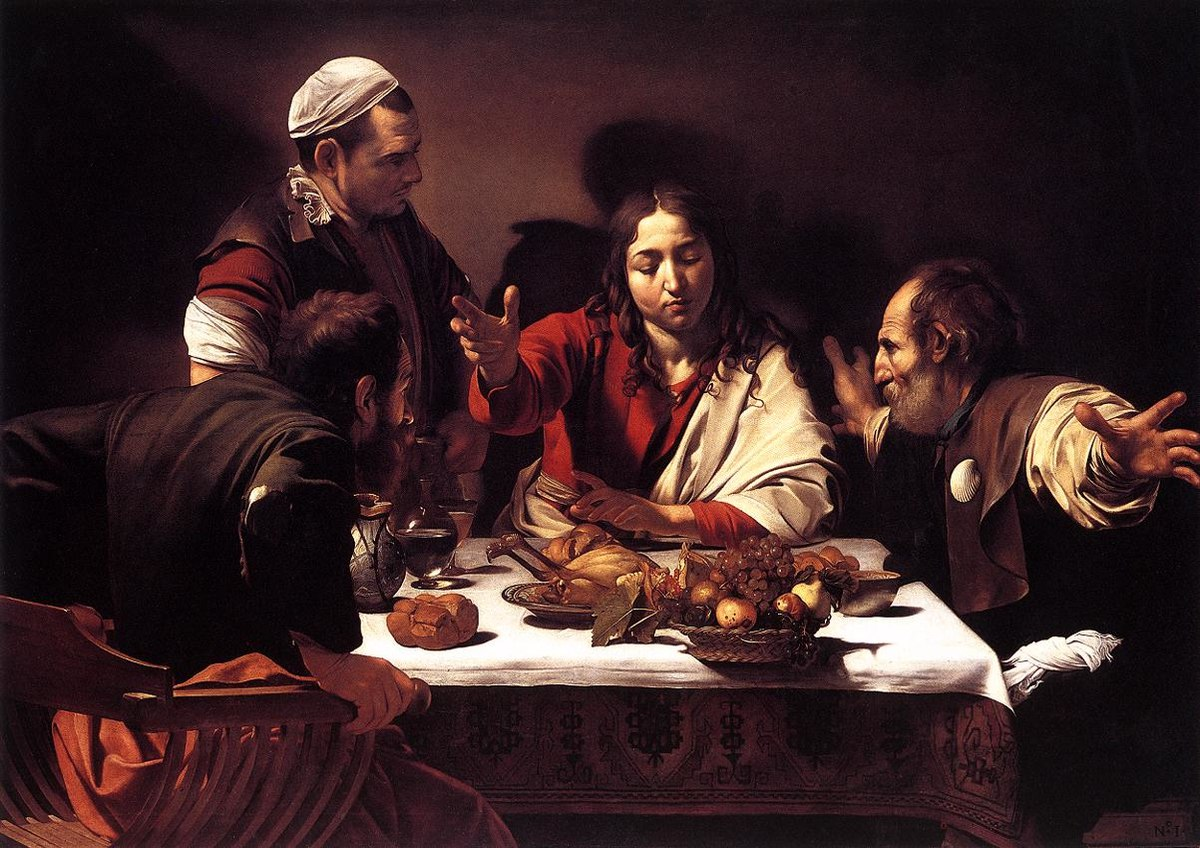 Il fondamento pasquale della missione
Gv 20, 19-23.
Mt 28,16-20.
At 8, 19-39.
Il decreto Ad Gentes del Concilio Vaticano II.
Ad Gentes. Capitolo I
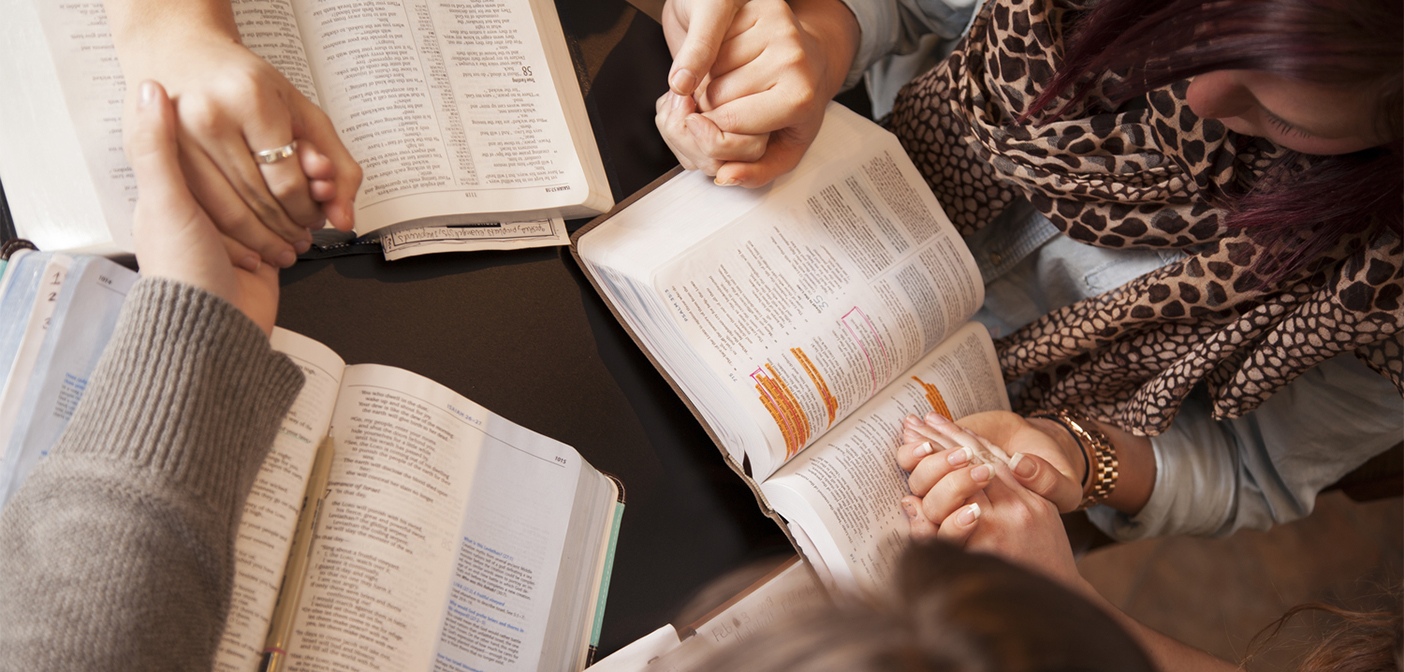 Ad Gentes. Capitolo II
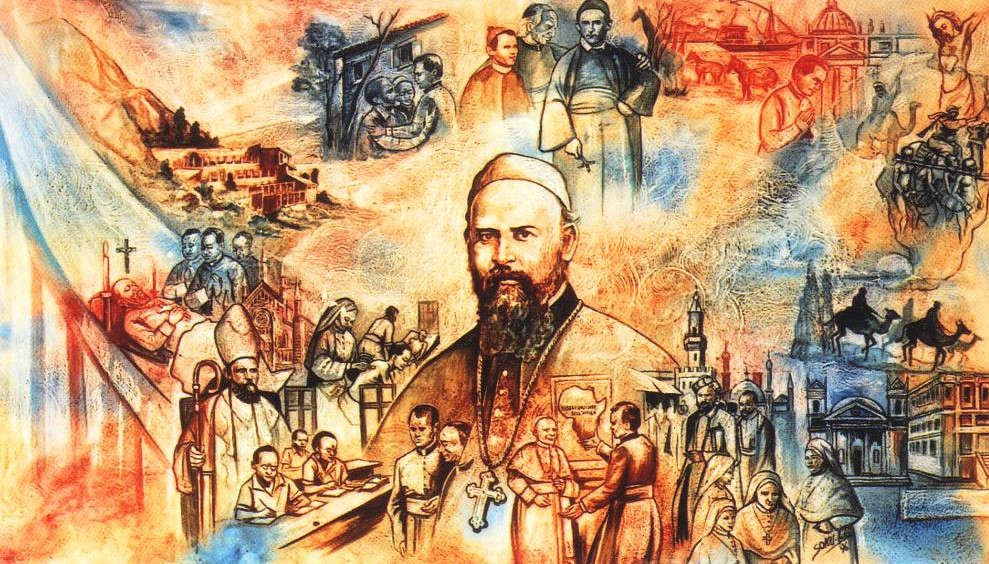 In missione, ma in quale mondo? Il magistero di papa Francesco
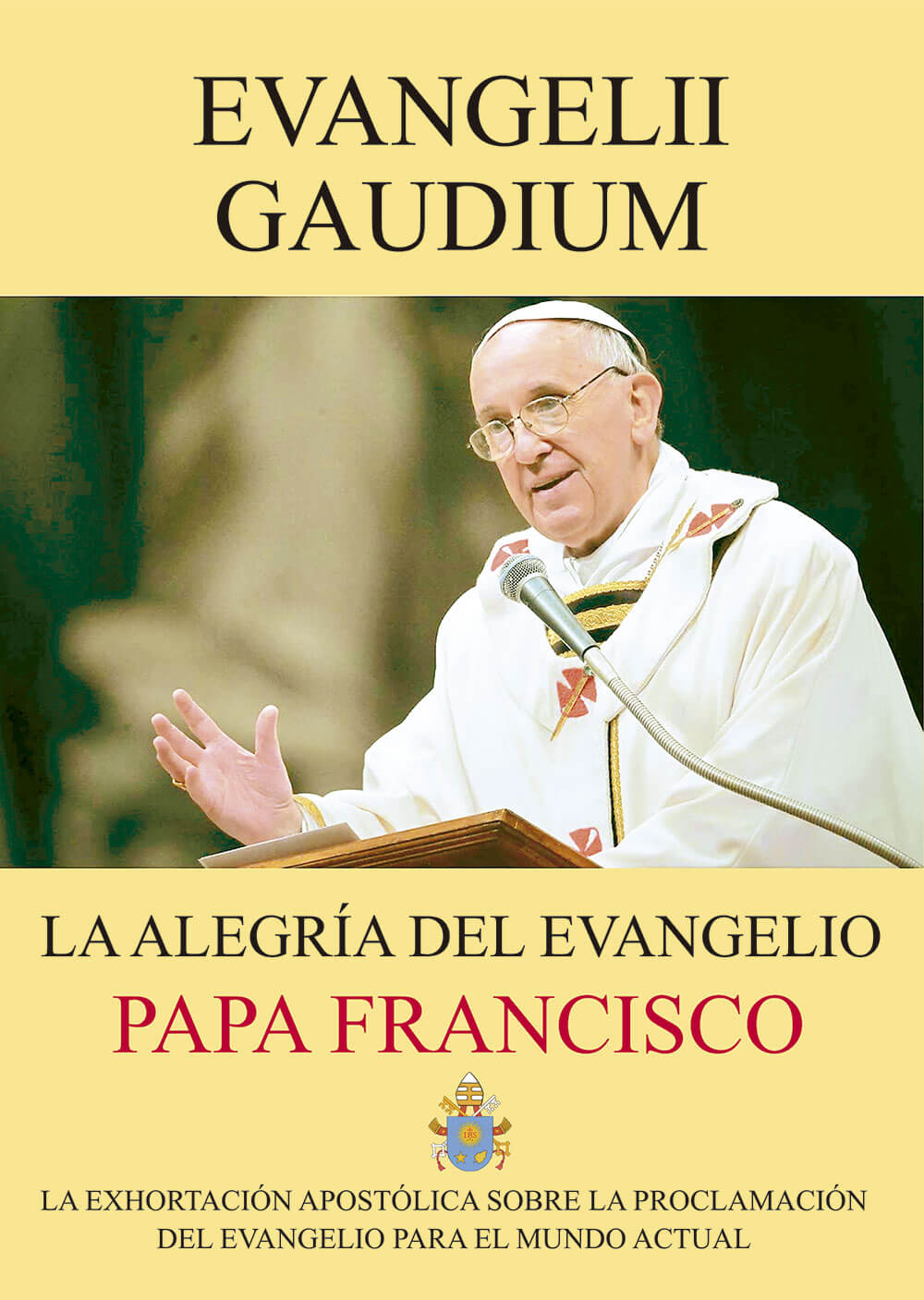 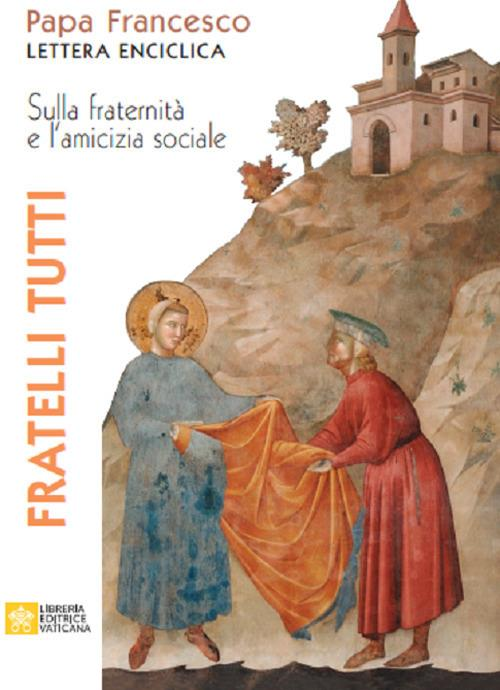 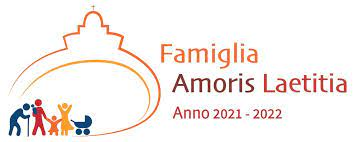